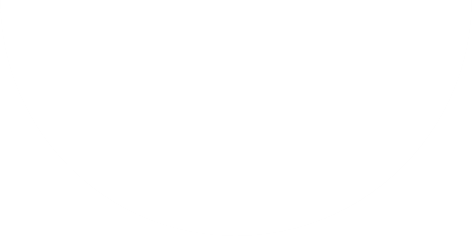 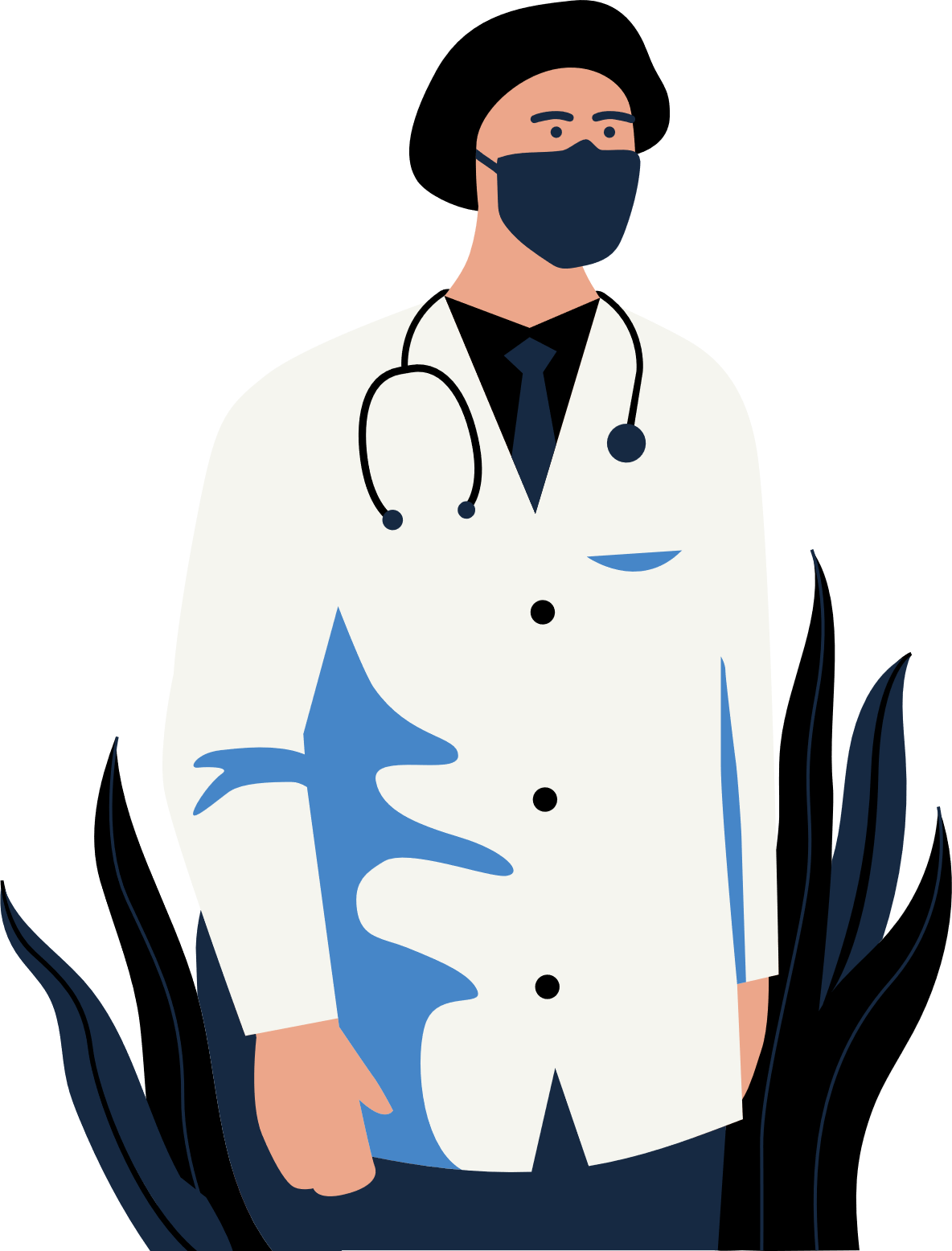 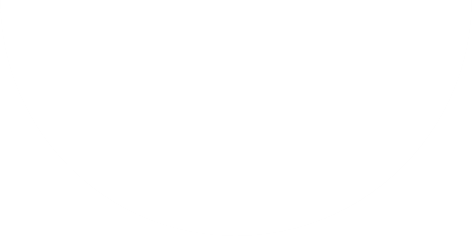 I. Ajánlott védőoltások
II. Oltásellenesség és tévhitek a védőoltásokról
Oltogatós szövegek másként
epatitis A
Influenza
To create a stunning presentation
Felső légúti vírusfertőzés („Ez csak nátha!”)
Cseppfertőzés
Tünetek: magas láz, köhögés, torokfájás, orrdugulás, nátha, izomfájdalom, fejfájás, fáradtság
250-500 000 halál / év
A védekezés leghatékonyabb módja az évente ismételt influenza elleni oltás
Vaxigrip (háromkomponensű: két A és egy B)
Vaxigrip Tetra (négykomponensű: két A és két B)
10-14 nap
Mellékhatások?
„Tavaly beoltattam magam, az oltás miatt, után aztán olyan beteg lettem, annyira erős influenzás, mint még soha.”
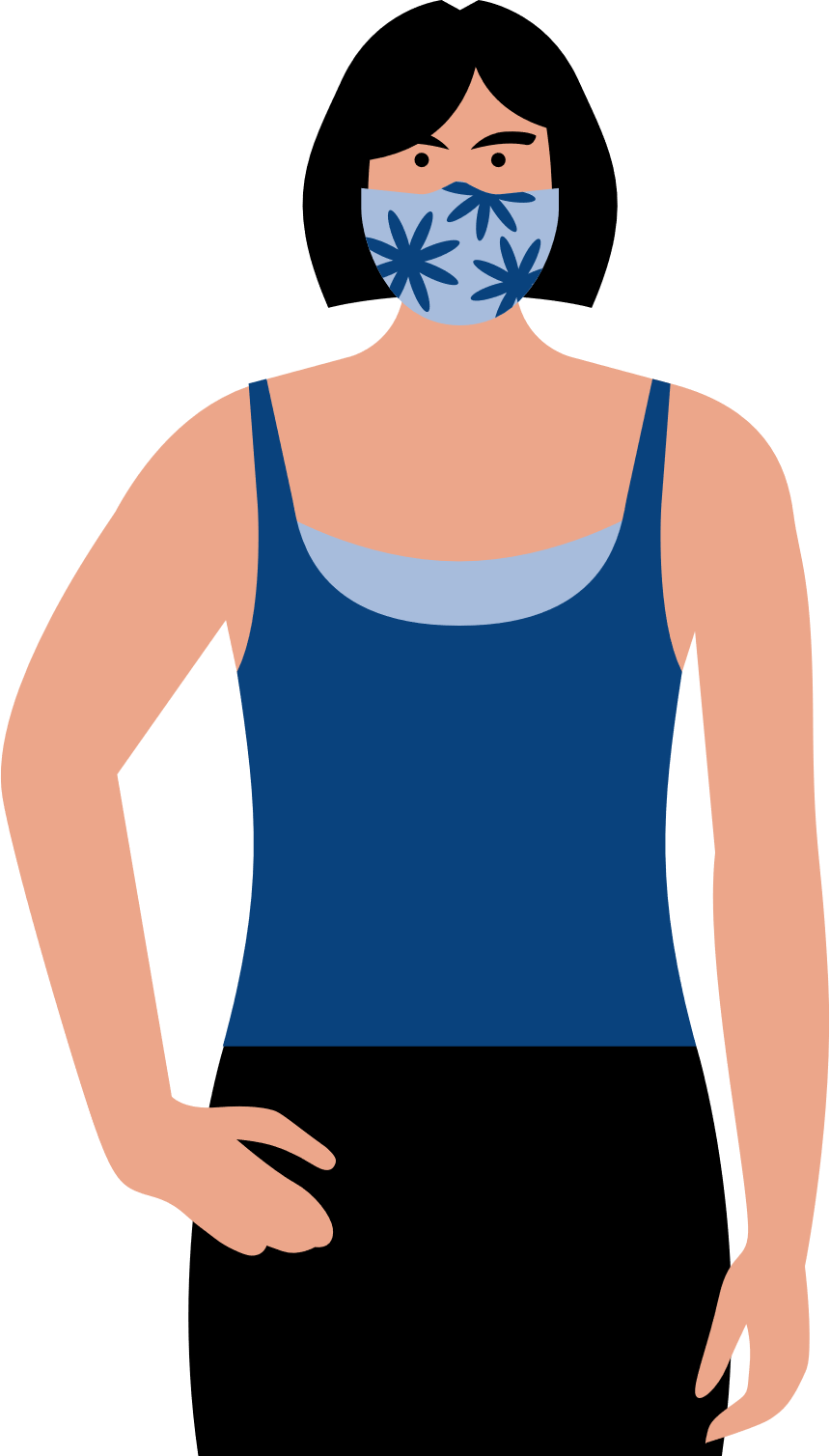 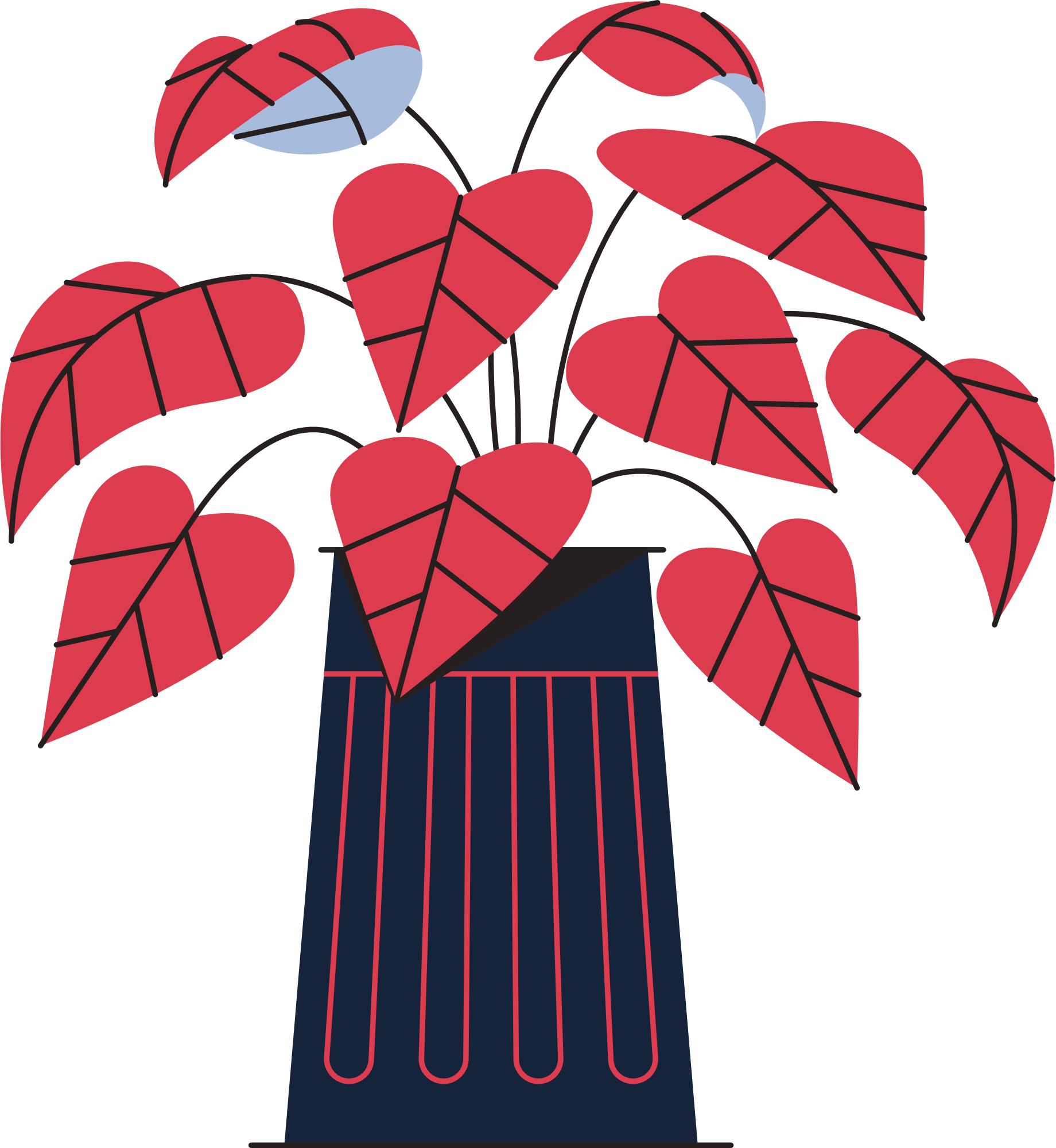 KINEK ÉS MIKOR JAVASOLT?
6 hónapos kor felett mindenkinek
Kiemelt csoportok:
Idősek
Csecsemők családtagjai
Krónikus betegek (asztmások, elhízottak, cukorbetegek)
Kismamák
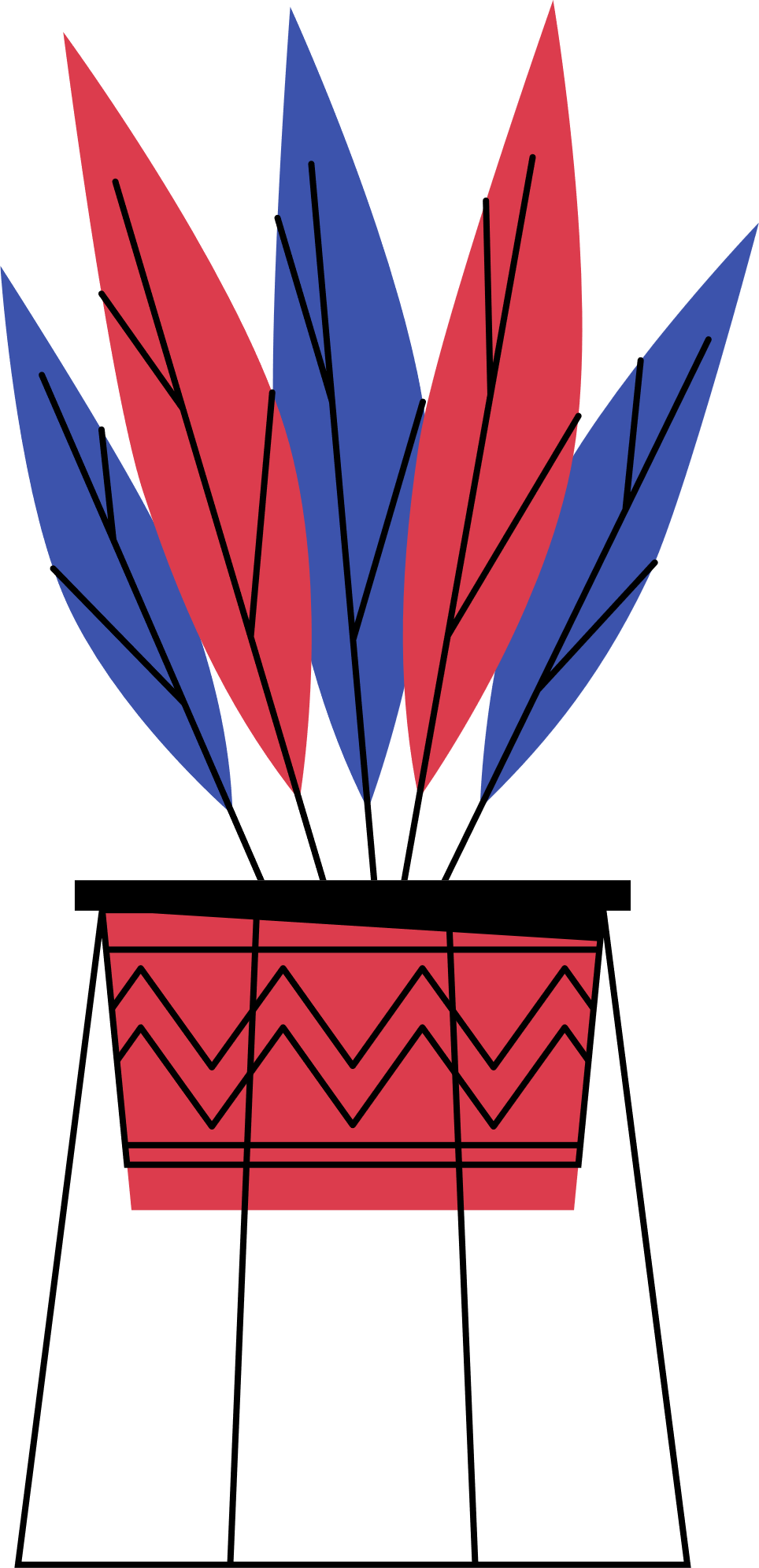 HPV
Nemi úton terjed
Rosszindulatú daganatok (méhnyak, szeméremtest, hüvely, végbélnyílás, szájüreg, gége)
Szemölcsök
GARDASIL 
9 típus ellen véd
Kampányoltás 
Szülő/gondviselő beleegyezése
12 éves lányoknak kötelezően felajánlandó védőoltás (7. osztály)
2020. – fiúknak is
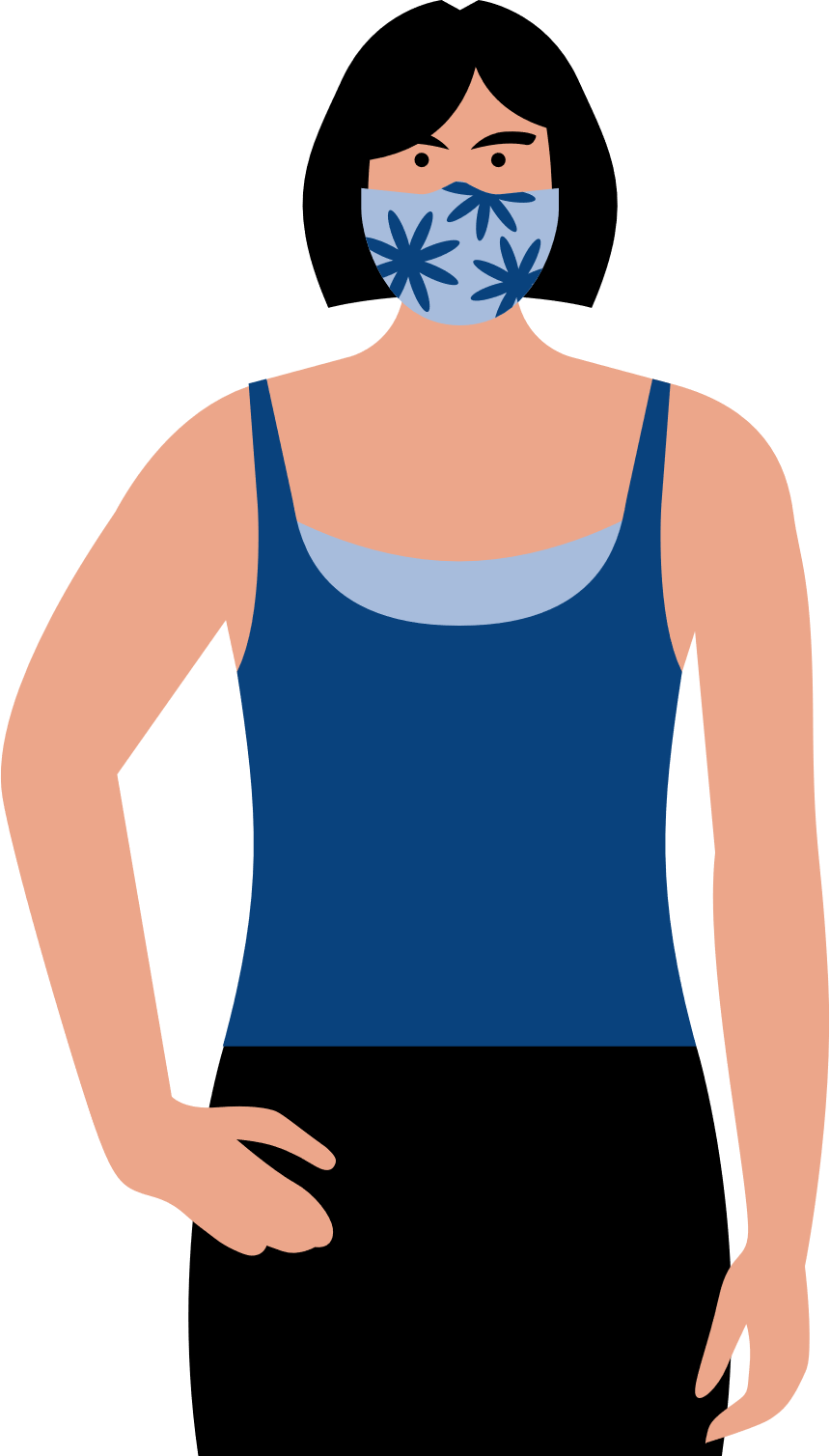 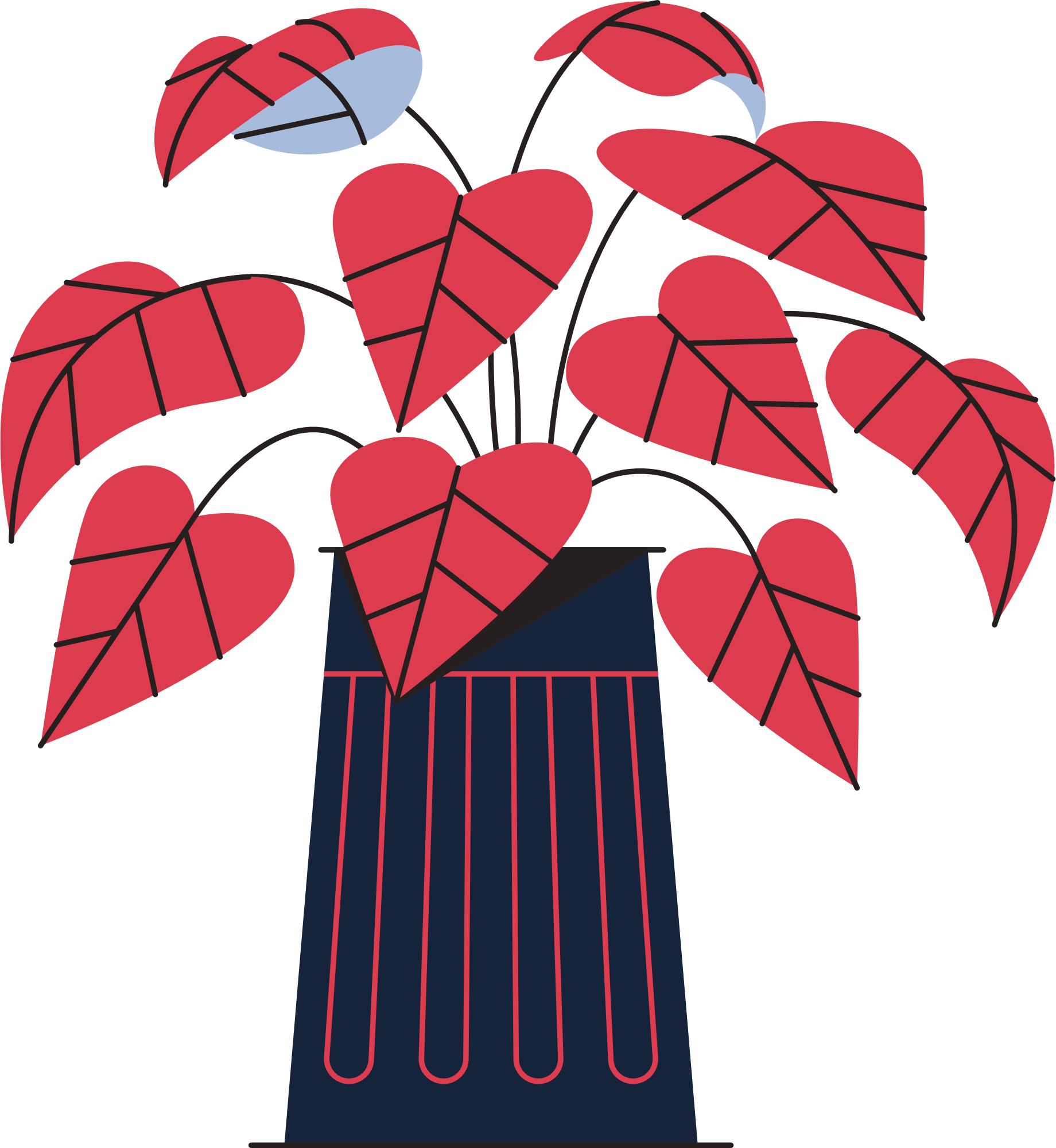 „A HPV csak nőkre veszélyes.”
Tévhitek
„A HPV fertőzés egy életre szól és halálos.”
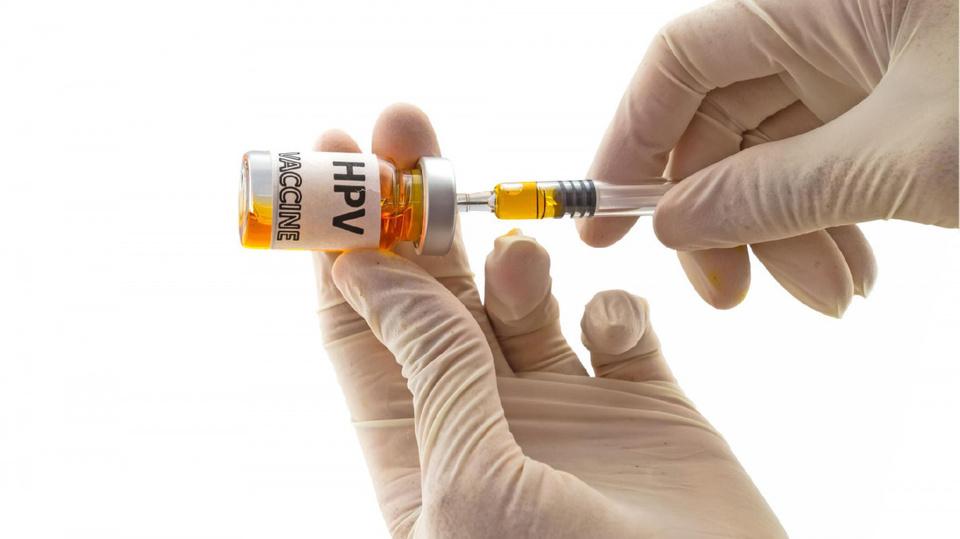 „Járok nőgyógyászhoz meg rákszűrésre. az elég, nem?!”
„A HPV oltás veszélyes és felesleges.”
„Kérek egy HPV-szűrést a partneremnek is, hogy megtudjam, kitől fertőződtem meg.”
„Amíg HPV-m van, nem lehet oltani.”
Hepatitis A
Fertőző májgyulladás
Terjedés: fekál-orál, vérrel és egyéb testváladékokkal
Tünetek: láz, étvágytalanság, gyengeség, hasi fájdalom, hányás, sárgaság
 KINEK ÉS MIKOR JAVASOLT?
Mindenkinek
Alacsony higiéniai szint
Járványveszélyes terület
Életmód, alapbetegség
Veszélyeztetett munkavállaló
Hepatitis járvány
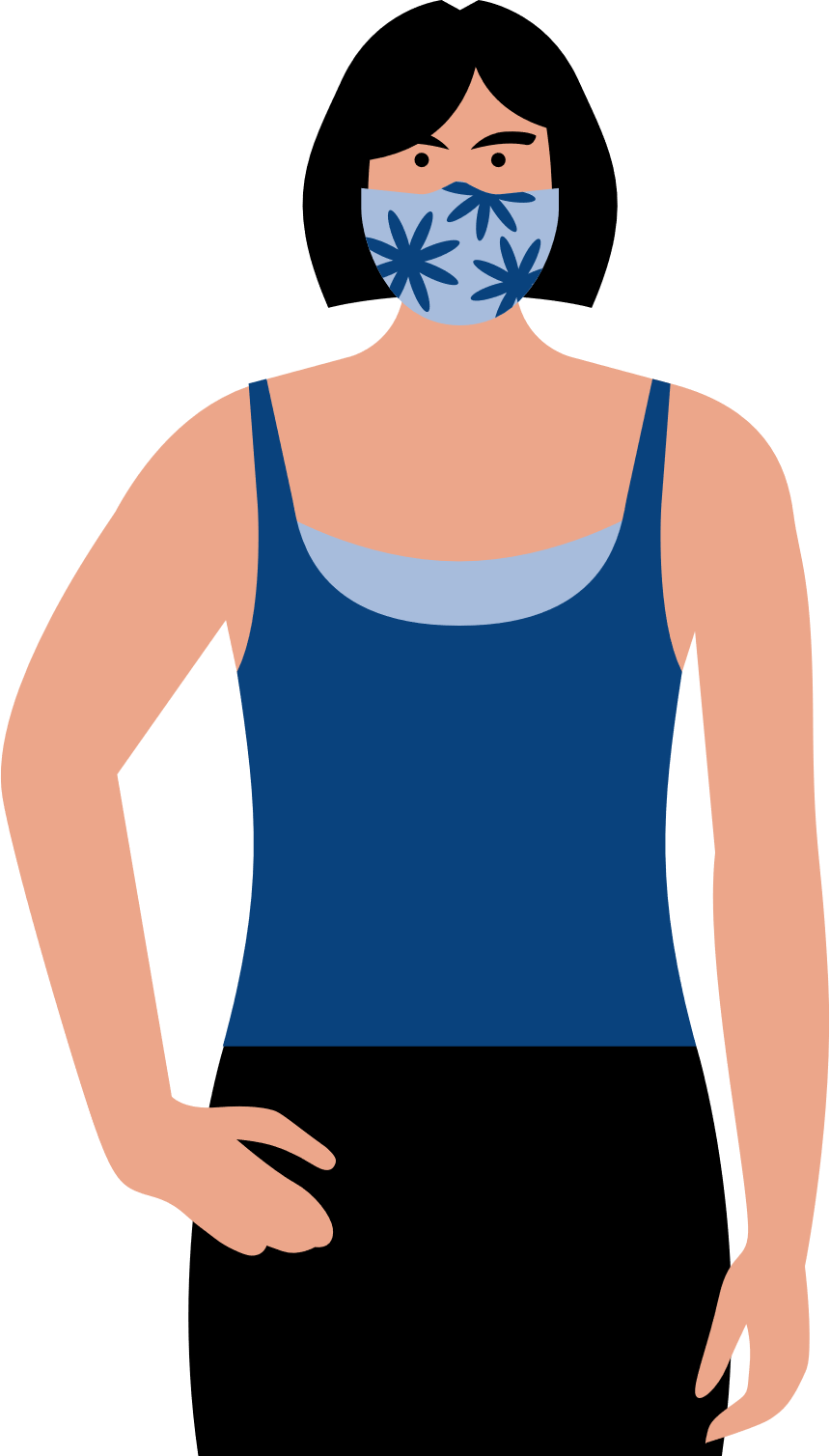 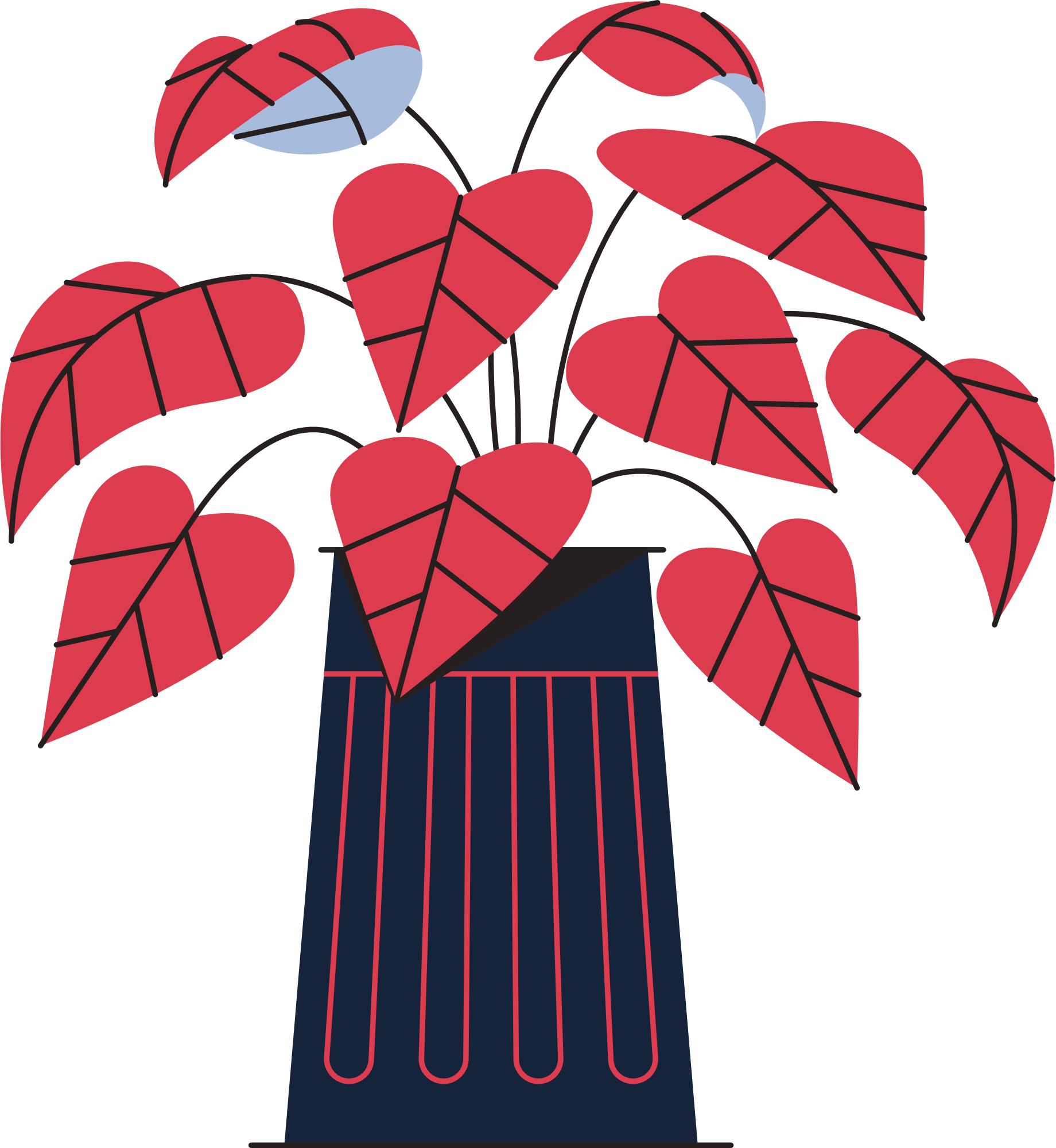 Mikor kell Beadni?
Első adag: 12-23 hónapos kor
Utazóknak: 2-4 héttel előtte
Emlékeztető oltás: első adag beadását követő 6 hónap és 5 év között
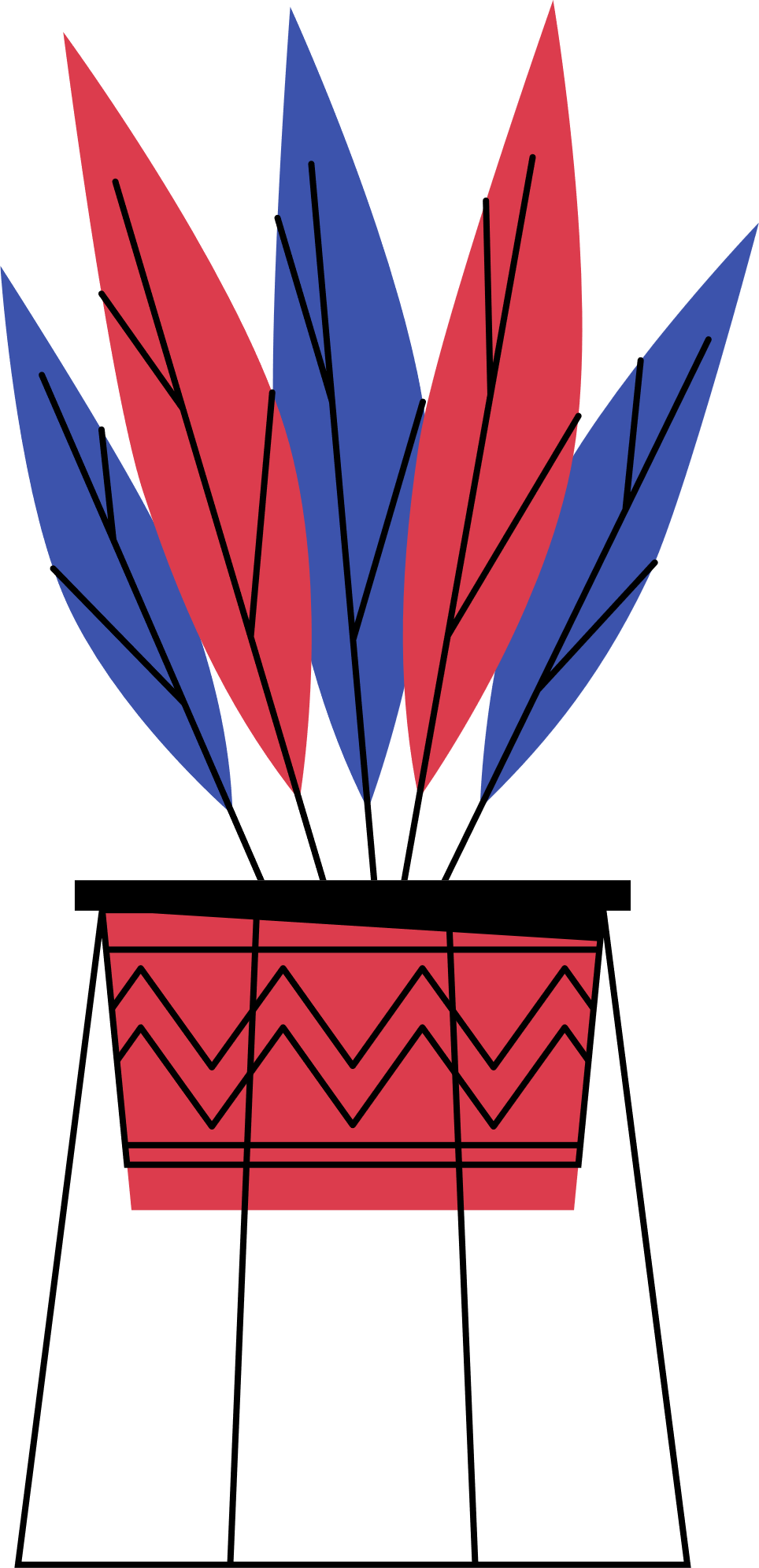 MENINGOCOCCUS
Meningococcus baktérium
Járványos agyhártyagyulladás, vérmérgezés (szepszis)
Nyállal terjed
Láz, tudatzavar, merev tarkó
Bőrön és belső szervekben bevérzések, majd elhalások
Keringés összeomlik – gyors halálhoz vezethet
Súlyos szövődmények : süketség, központi idegrendszeri zavarok, végtagok elvesztése
A, B, C, W, Y típusok
Két oltó anyag: ACWY törzsek ellen (Nimenrix), B törzs ellen (Bexsero)
Drágák
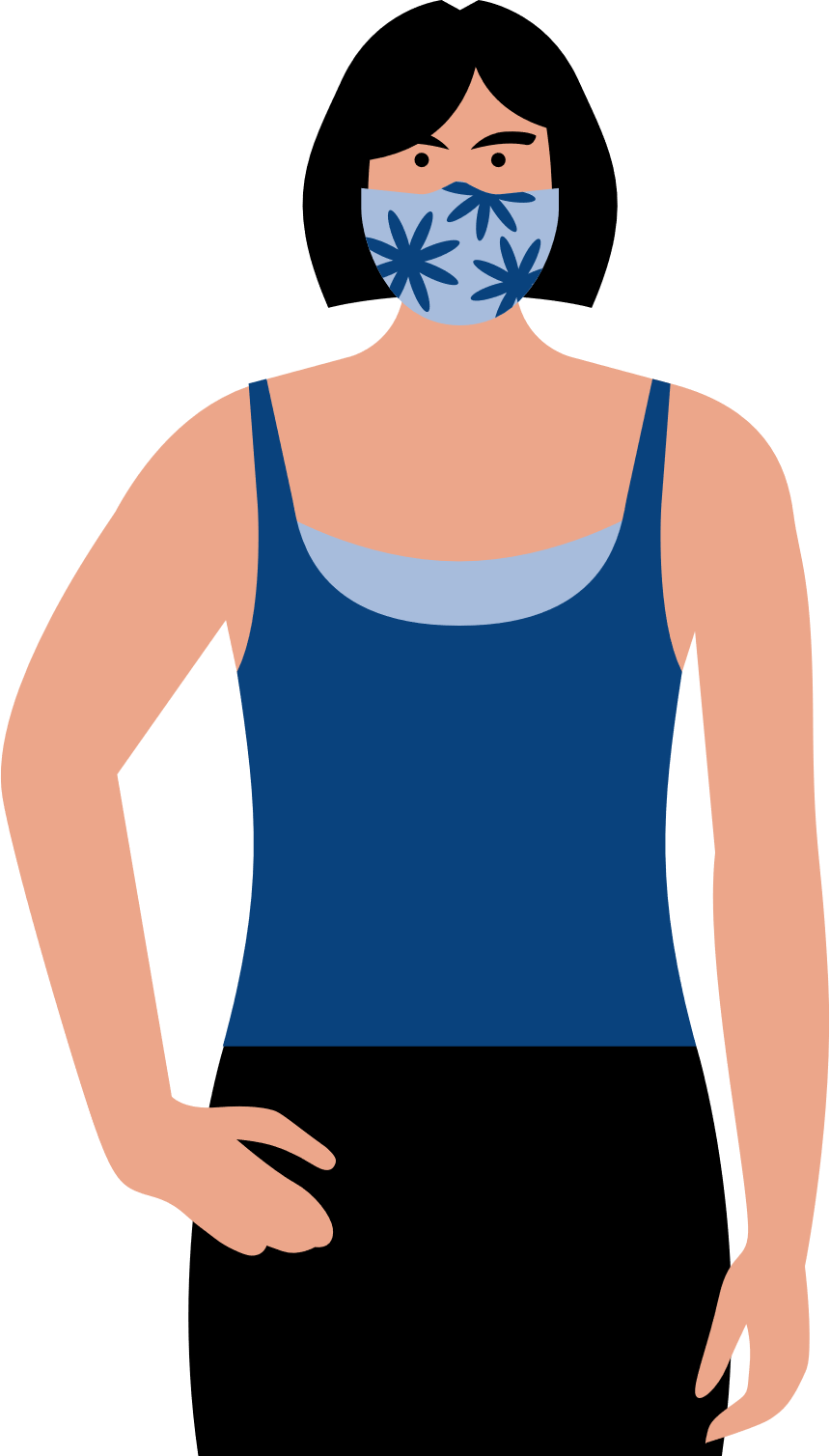 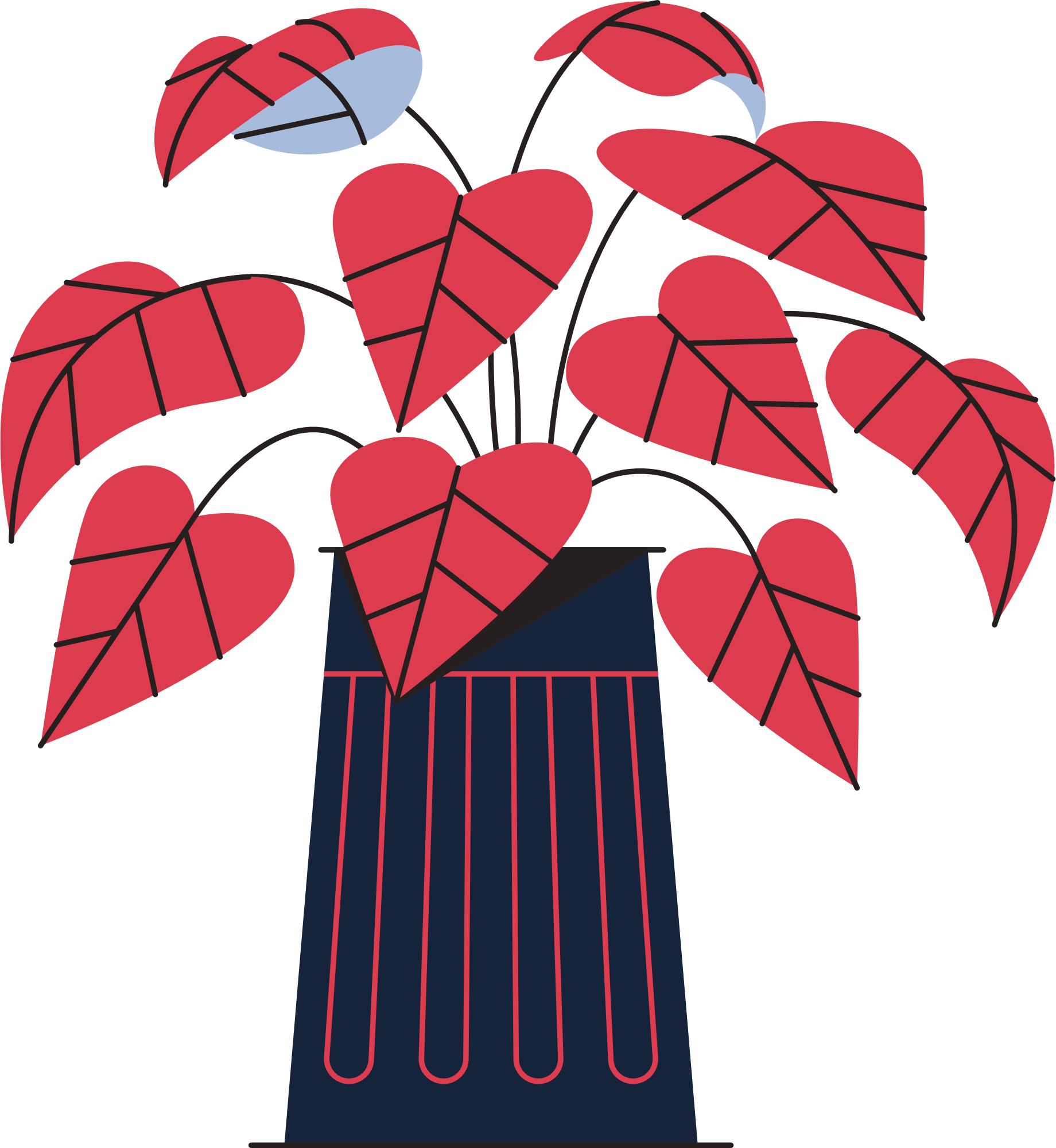 KINEK ÉS MIKOR JAVASOLT?
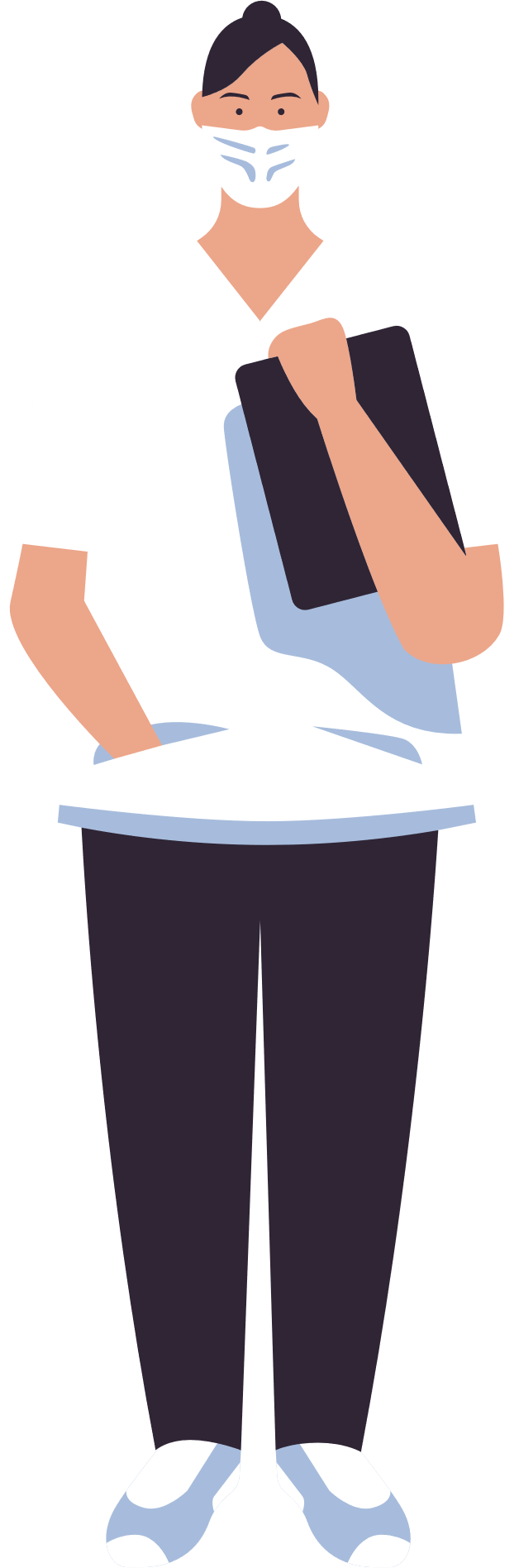 Járványos területre utazik (pl. Afrika Meningitis Öv)
Csecsemők, zárt közösségben élő gyermekek
Agyhártyagyulladásban szenvedő beteg közelében
Veszélyeztetett egészségi állapot (lépkárosodás, eltávolított lép, HIV-fertőzés)
Kockázatos életmód (közösen szórakozók, alkohol- és/vagy drogfogyasztók, dohányzók)
Egészségügyi/laboratóriumi dolgozók
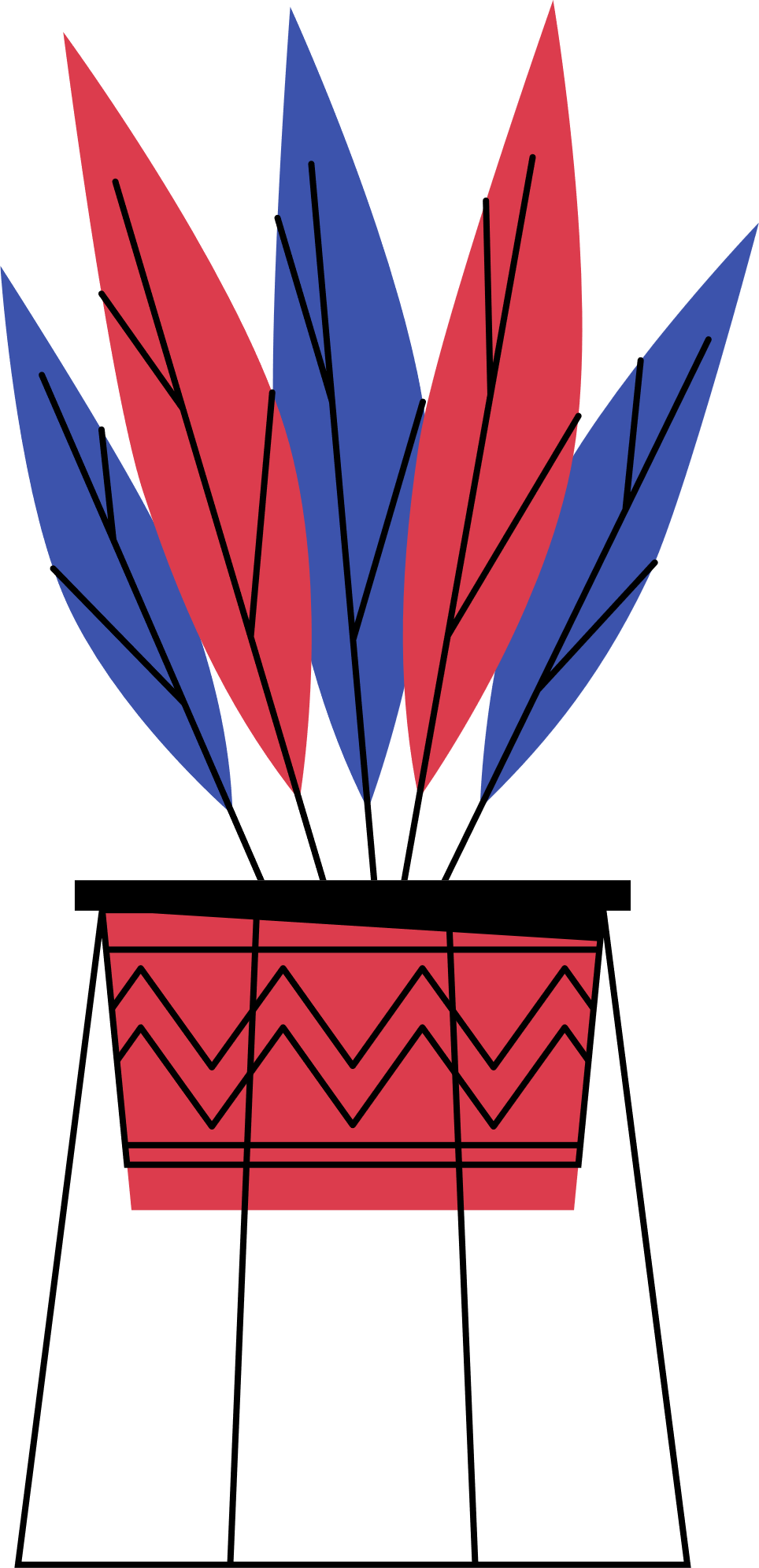 TOVÁBBI ÖNKÉNTES VÉDŐOLTÁSOK
Kullancsencephalitis/agyvelő-gyulladás ellen
Rotavírus ellen
Kolera ellen
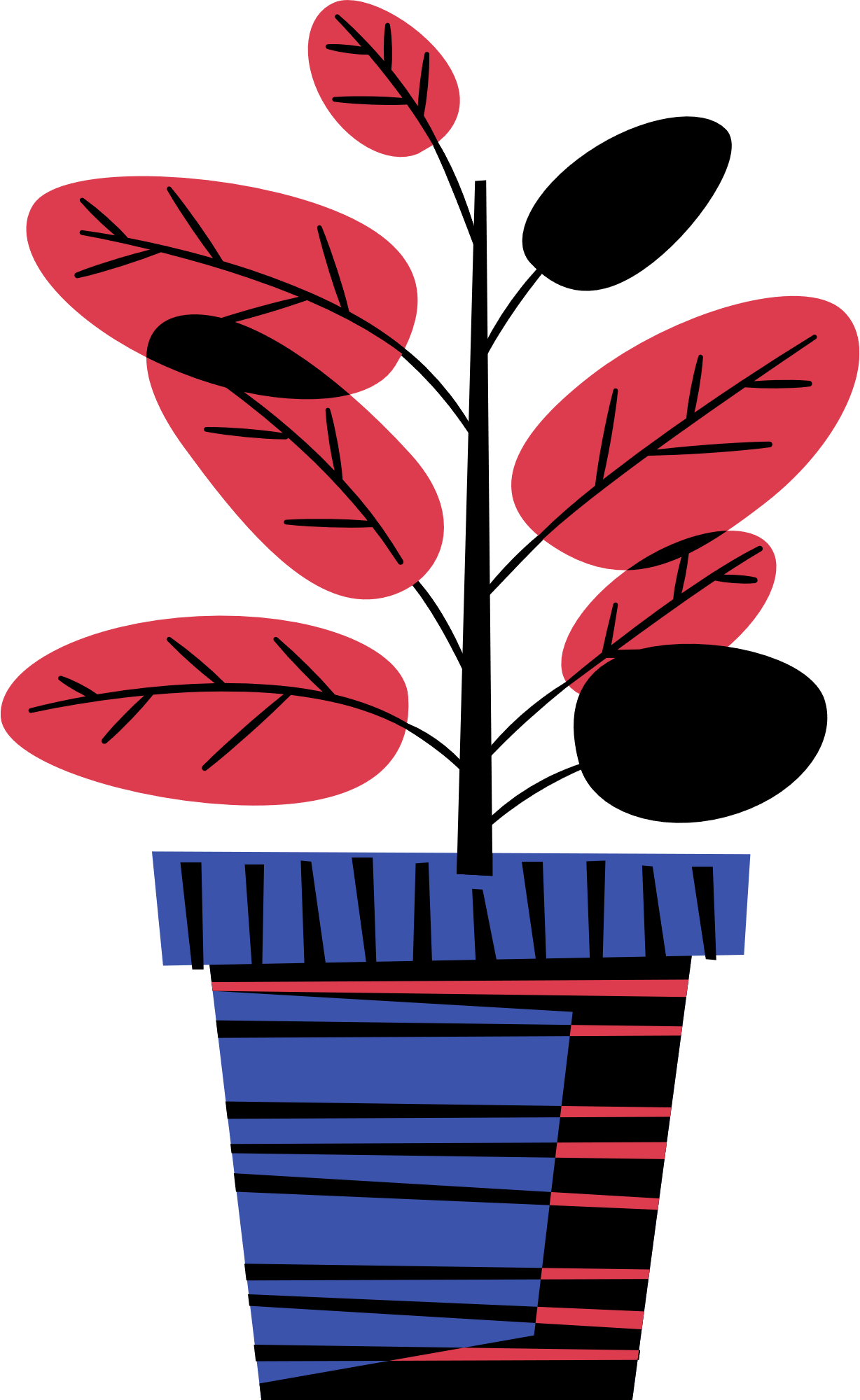 Hastífusz ellen
Sárgaláz ellen
OLTÁSELLENESSÉG
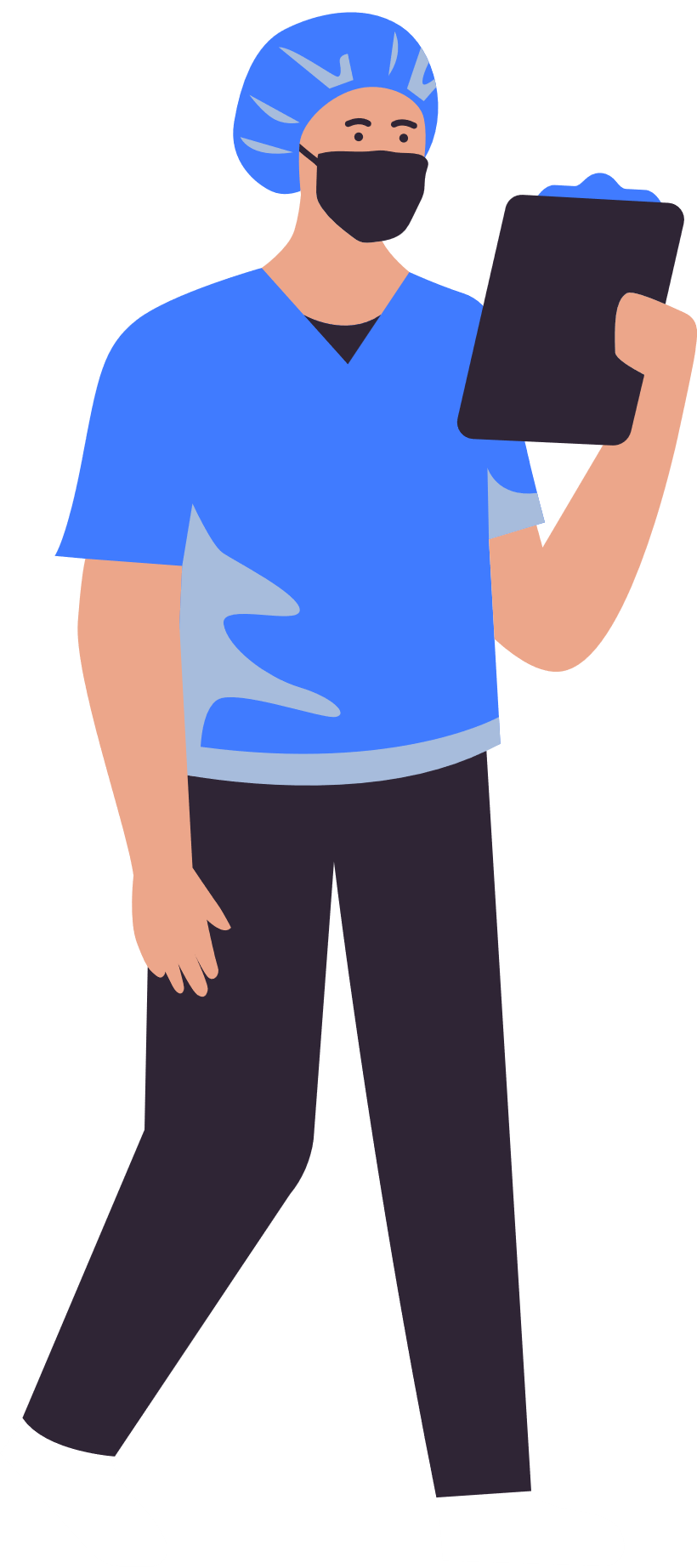 Saját felelősségemre utasítom el az oltást! – NEM
Immunhiányos emberek (betegség, gyógyszerek) - nyájimmunitás
Terhesség
Az oltásellenesség kezdete, története
1998. Andrew Wakefield – The Lancet
„MMR oltás és az autizmus kialakulása összefügg”
Hibás mérés, torzított adatok, etikai szabálysértés – titkos szponzor
1796. Edward Jenner – fekete himlő elleni védőoltás
„Mindenki tehénné változik!”
1873. Stockholm – fekete himlő járvány
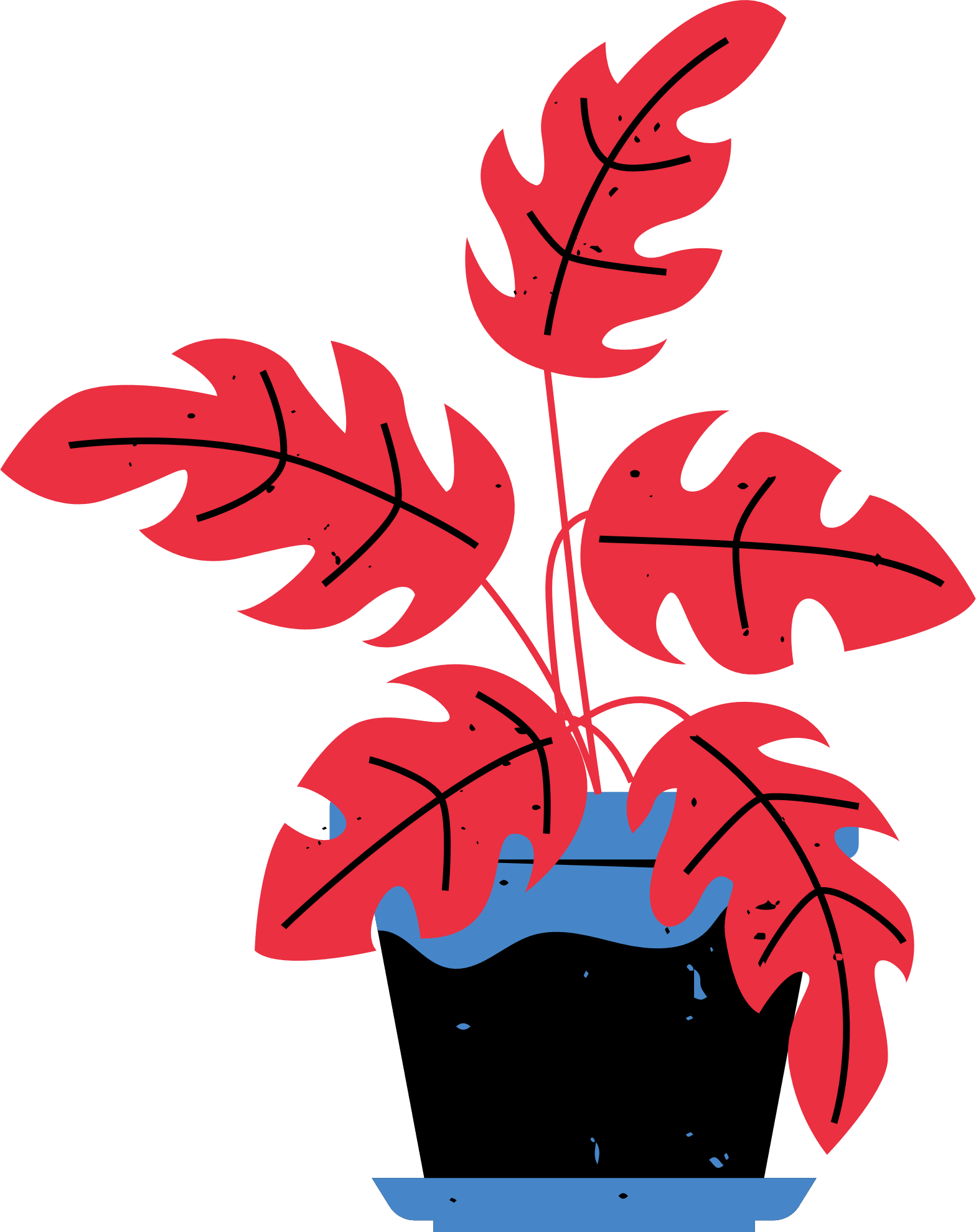 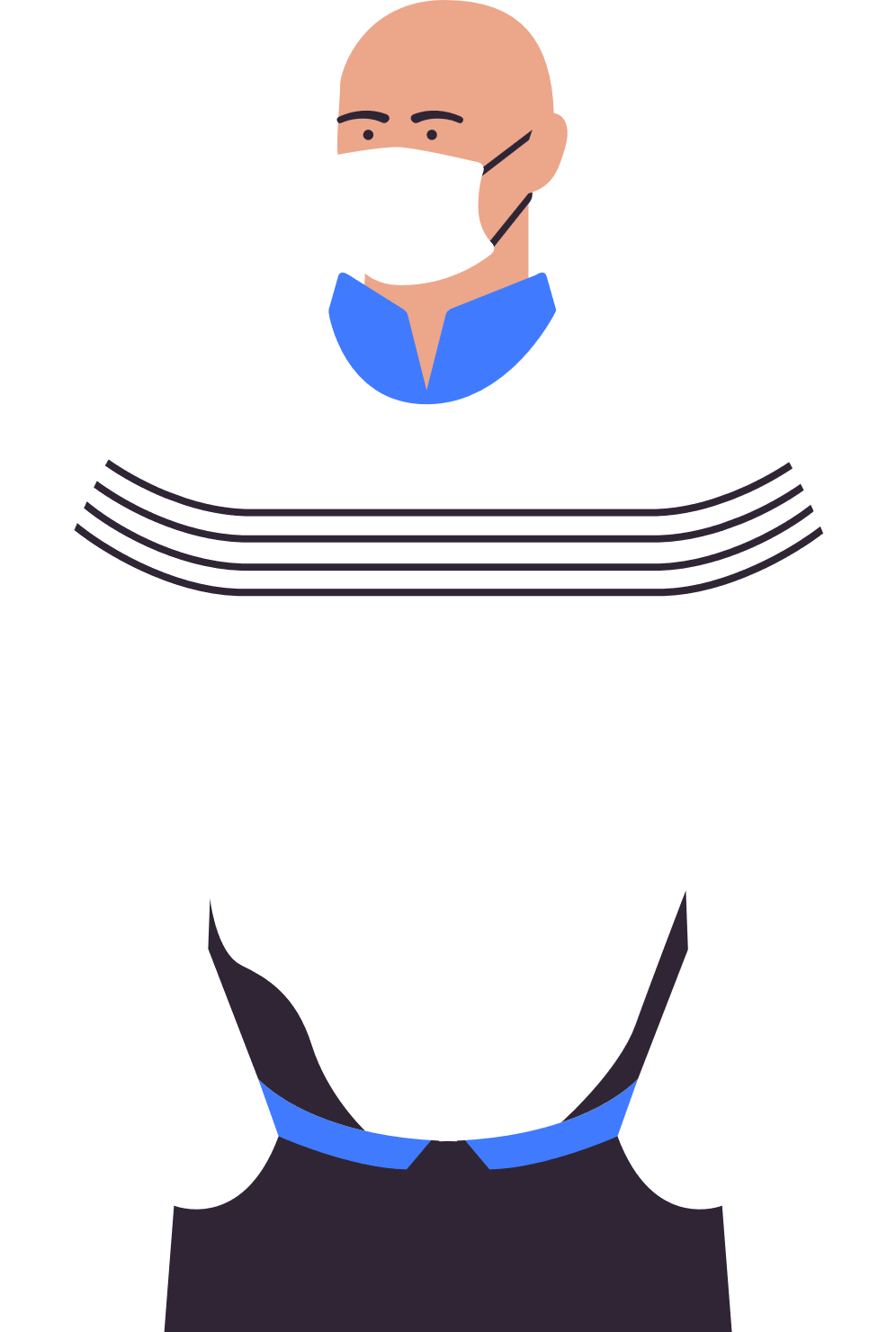 A PROBLÉMA VISELKEDÉSTANI HÁTTERE
„Biztos veszélyes!”
1. Megfigyelések  összefüggések keresése
    Megismerési részrehajlás: mindig a saját elmélet a legjobb
2. „De miért?!”  negatív történés oka a legfontosabb
   Negatív effektus
   Pl.  Gyermekről kiderül, hogy autista
   Szülő: Mi az oka?!
   Orvos: Fogalmam sincs.
3. Szülő: Majd én kiderítem!
   Internet
  „A gonosz dokik!”
   Erősítik egymás tévhiteit
   Fanatikusok
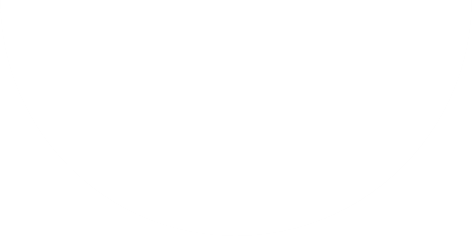 BIZONYTALANSÁG EREDETE
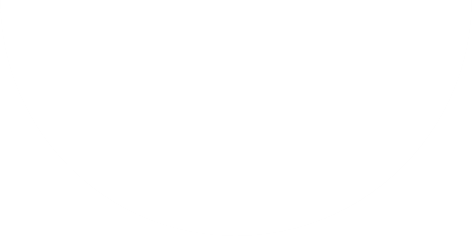 „Beoltassam magam vagy ne?”
Szakemberek Vs. Internet
Szülő elgondolkodik az oltáson  bizonytalanság  Inkább nem!
Káros nem cselekvés jobb, mint a káros cselekvés
Kevesebb bűntudat
Ha a nem beoltás min. 2x olyan veszélyes, mint a beoltás - Igen
„ A vakcinák áldozataik saját eredményeiknek” – Seth Mnookin
Elkényelmesedtünk
„nem létező betegségek”
Védőoltás a legjobb fegyver
Magyarország („luxus”) Vs. Afrika
Legtöbb betegség még mindig ugrásra kész
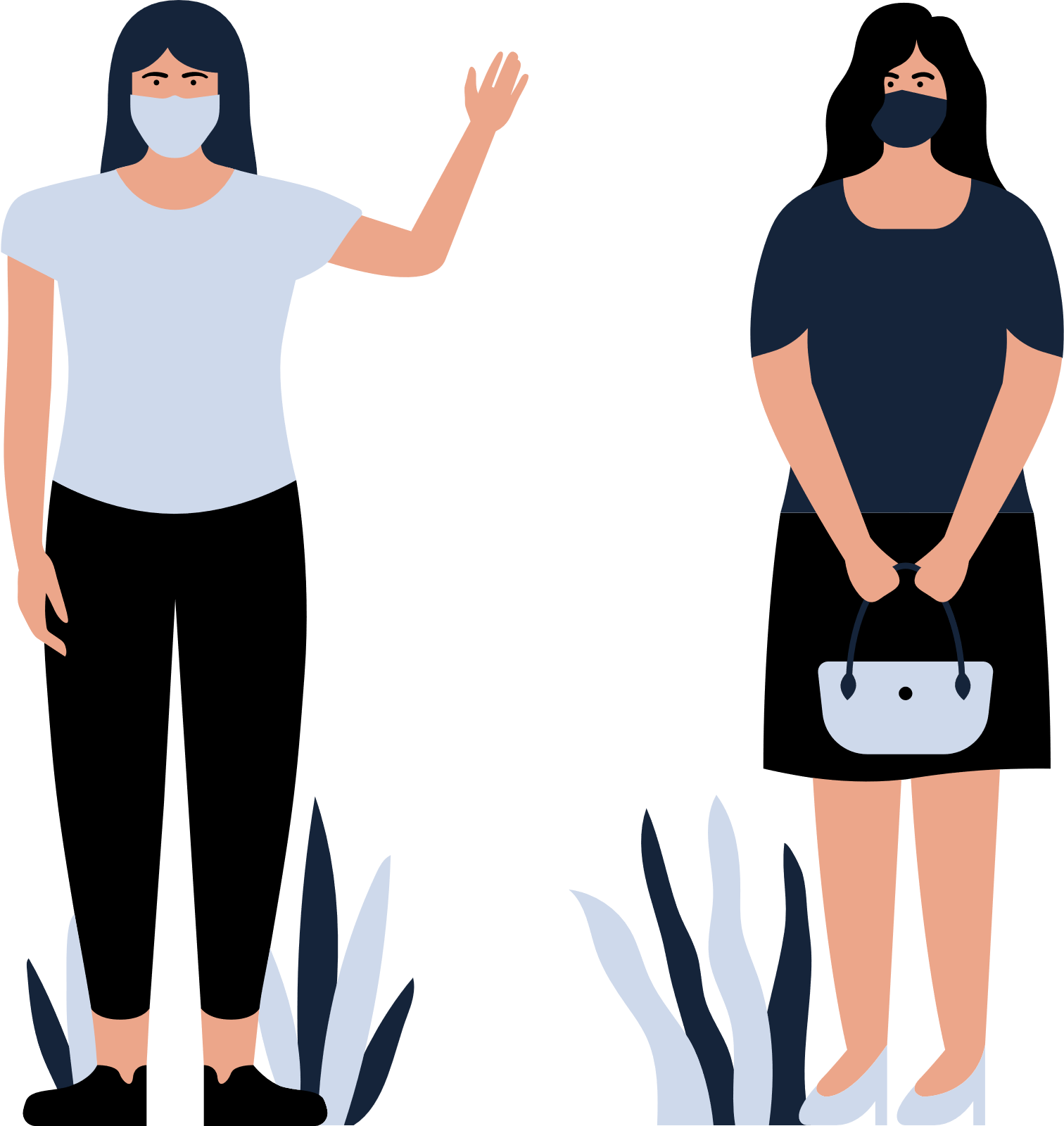 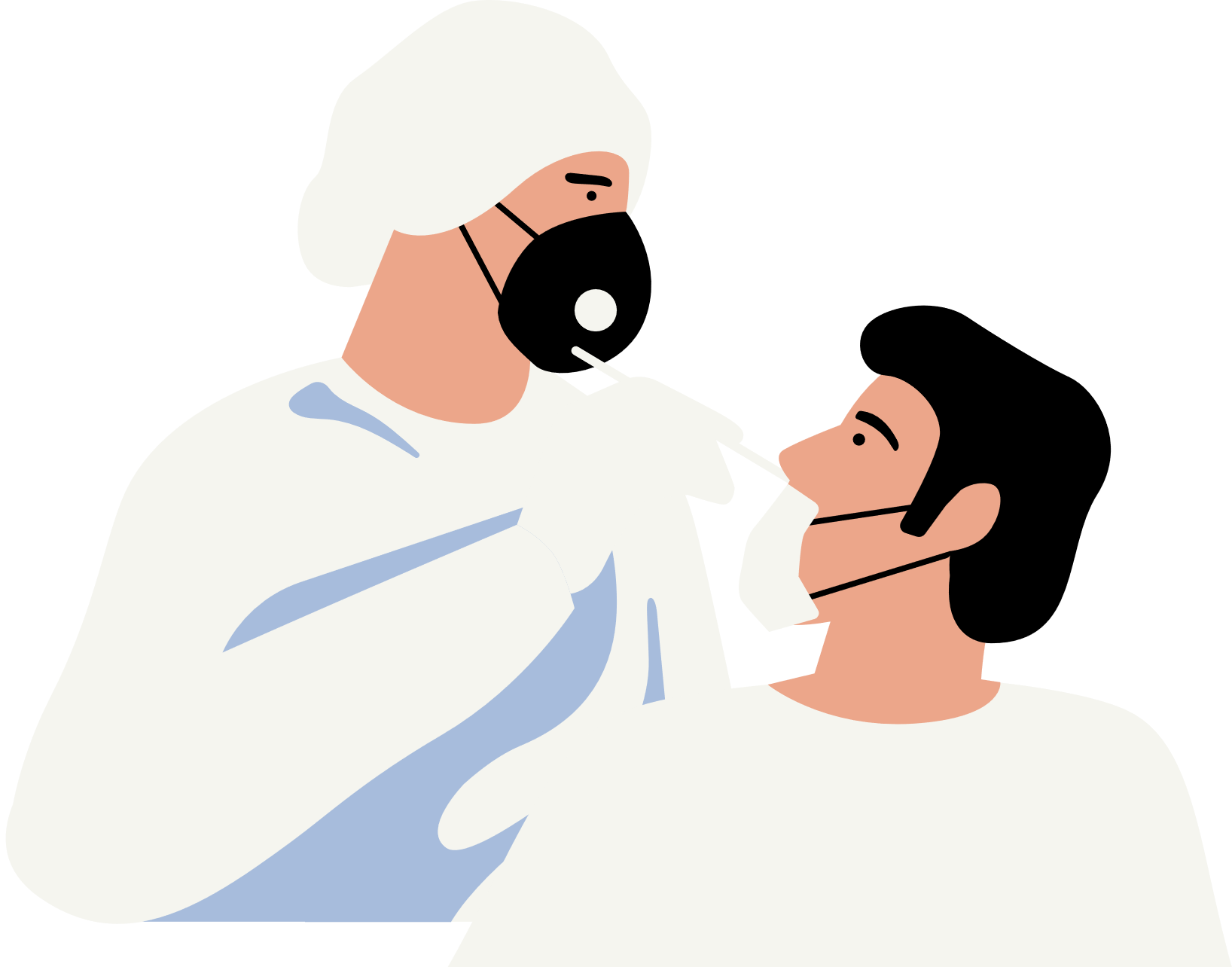 Védőoltásokat ellenző oldalak
Web 2.0 bárki alkothat tartalmat (Blogger, Youtube)
Tömegmanipuláció
 Érzelmek (racionális gondolkodás), féligazságok,             hazugságok, pánikkeltés, tudomány elferdítése
Átlagos embernek: orvostudomány követhetetlen
Inkább egyszerű magyarázat!
Bulvár – az igazság unalmas
Ne hidd el, csak mert szimpatikus emberek mondják a tévében!
Döntéseket csak tények alapján hozhatunk
„BIZTONSÁGOS OLTÁS PÁRTIAK”
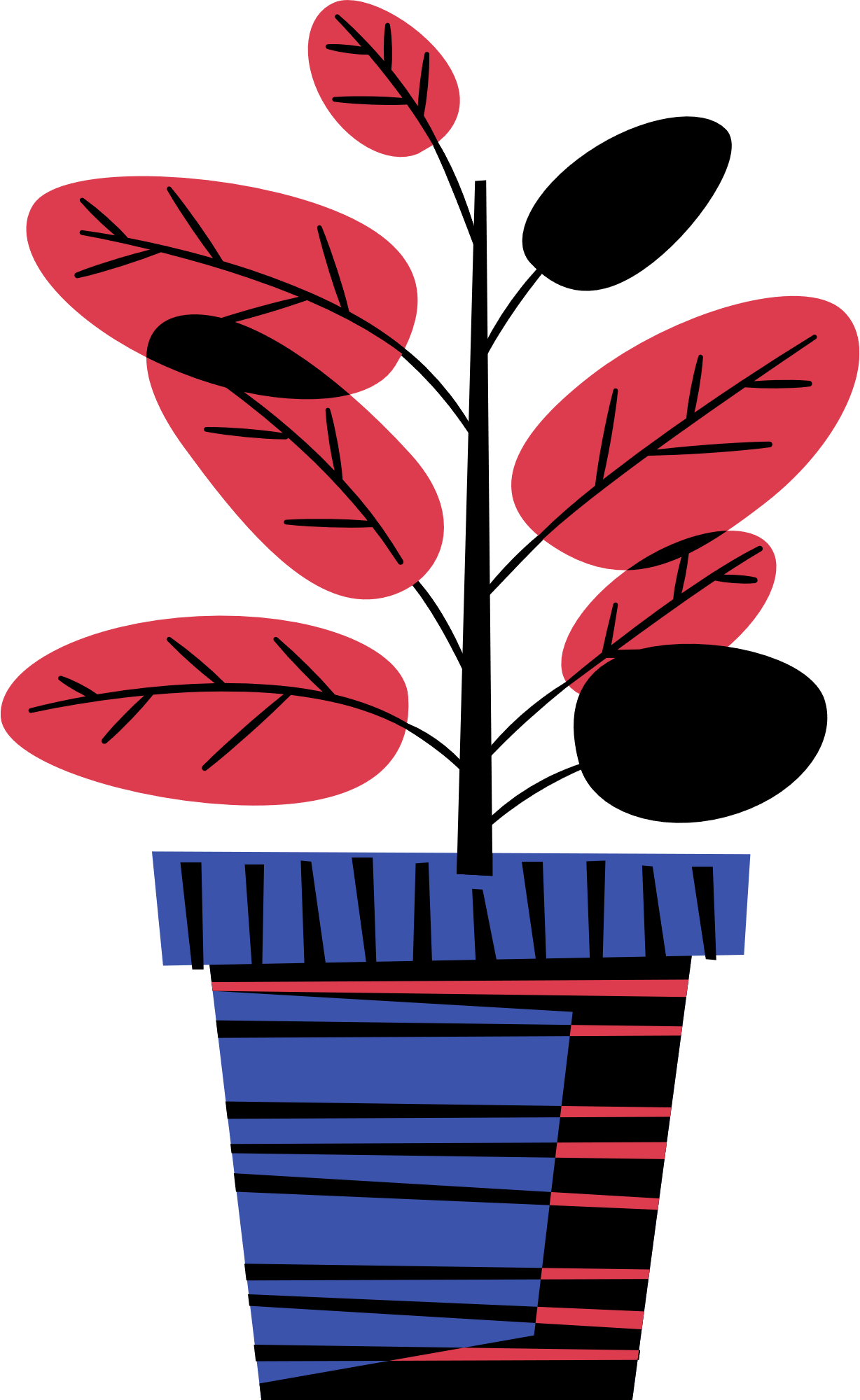 MI A HELYES KOMMUNIKÁCIÓ?
Információk hatékony áramoltatása (előadások, internet)
Képek és videók
szakszavakkal elárasztott magyarázat
Félelmek feloldása
Félelem a félelem ellen ☹
Nyugtatás, tájékoztatás és oktatás ☺
Cél: 
nem-cselekvés kockázatainak kiemelése
cselekvéssel járó kockázatok kicsinységének bizonyítása
Ne ítéljük el azokat, akik félnek a vakcináktól! Empátia és megértés
Vakcináció az egyik legönzetlenebb dolog
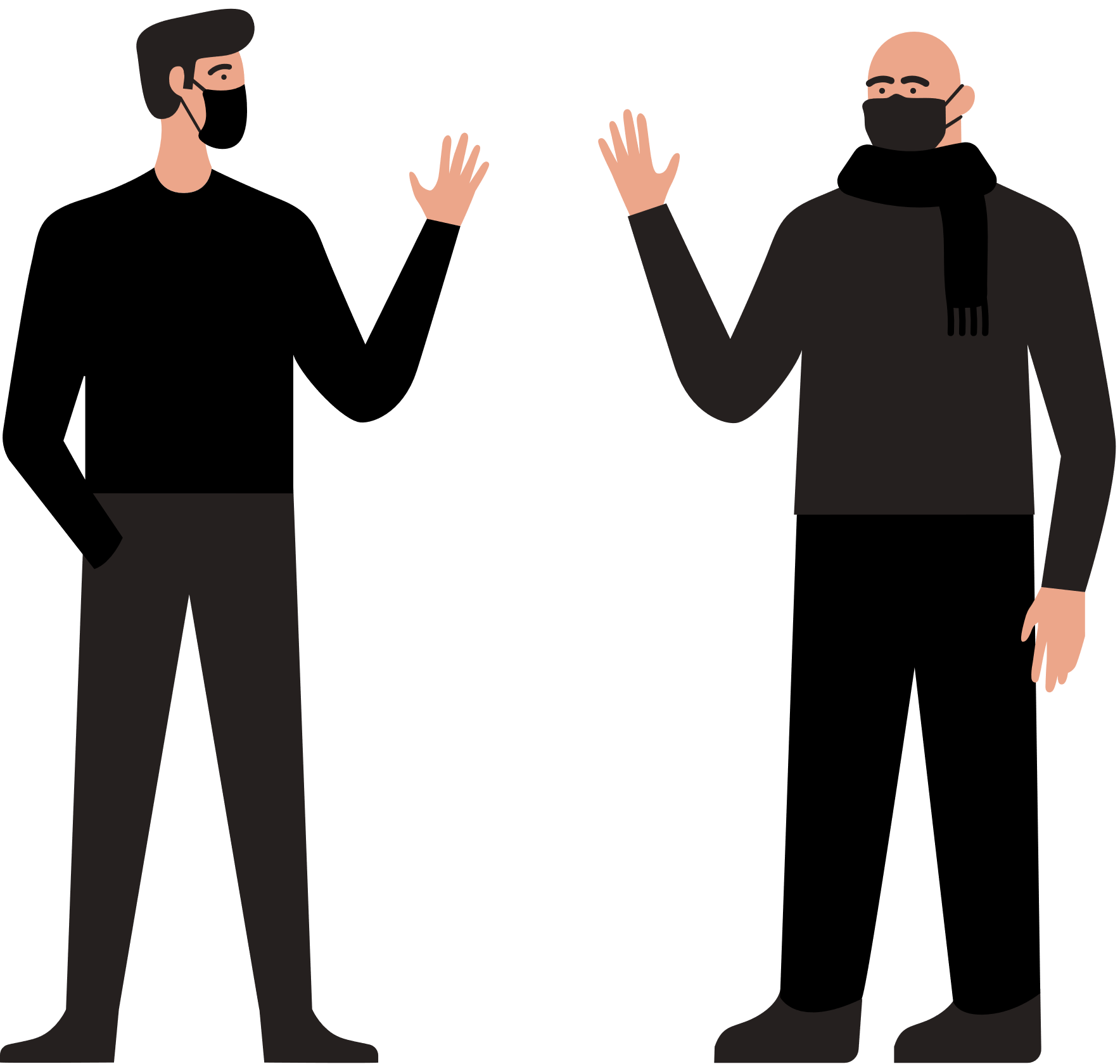 Köszönjük a figyelmet!
„Nem kell minden gyereket beoltani, csak (...) azt, akit szeretnének felnevelni.”   Novák Hunor
Készítette: Csomor Zsófia, Józsa Tamara, Mák Réka, Seregély Bora, Tóth László
Források:
https://semmelweis.hu/boe/files/2020/11/VI.EV-V%C3%A9d%C5%91olt%C3%A1sok.pdf
http://www.vacsatc.hu/?Influenza-&pid=59
http://www.vacsatc.hu/vacsatc_docs/?id=0-s0264410x11019086-main.pdf
http://www.vacsatc.hu/go?url=http://oltaskritikus.blogspot.hu/
http://www.vacsatc.hu/go?url=http://vedooltas.blog.hu/2012/09/04/bekoszonto_638
https://www.antsz.hu/data/cms94355/VML2020_NNK_2020_02_25.pdf
https://tamasibeladr.hu/blog/2019/hpv-tevhitek
http://www.tinivagyok.hu/temak/test/item/attoer-siker-a-hpv-oltassal-ausztraliaban
http://www.tinivagyok.hu/temak/veszelyek/item/jarvanyos-majgyulladas
http://www.tinivagyok.hu/temak/veszelyek/item/kerdesek_es_valaszok_a_hpv_okozta_fertozessel_es_oltassal_kapcsolatban1
http://www.tinivagyok.hu/temak/veszelyek/item/jarvanyos-agyhartyagyulladas-oltassal-megelzhet
http://www.vacsatc.hu/vacsatc_docs/?id=hepatitis_a2.doc
http://www.vacsatc.hu/vacsatc_docs/?id=hpv2.doc
http://www.vacsatc.hu/vacsatc_docs/?id=influenza_2018_09_04.doc
https://www.youtube.com/watch?v=Rzxr9FeZf1g&ab_channel=SciShow
Ellenőrizve: 2021. 01. 27.